2D Area & Perimeter
2D Area & Perimeter
June 2017 3H Q26
Nov 2017 2H Q19
Nov 2017 1H Q10
May 2018 1H Q11
1 Marker
Nov 2017 1H Q21
Nov 2018 2H Q10
Nov 2017 2H Q17
June 2017 3H Q26
2D Area & Perimeter
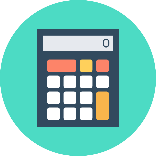 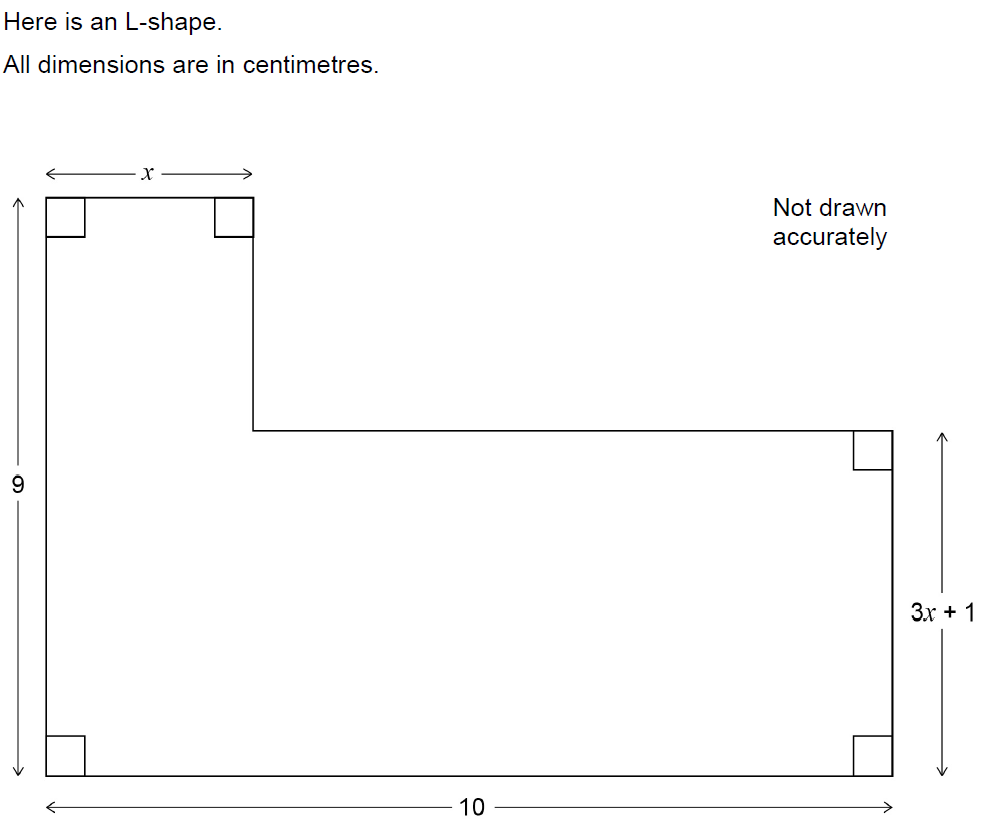 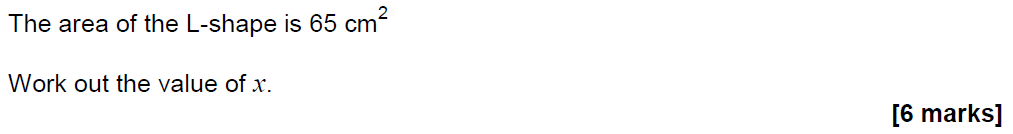 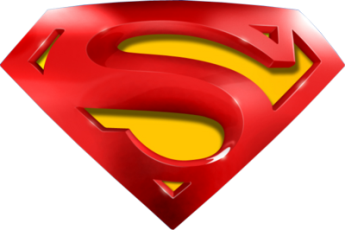 June 2017 3H Q26
2D Area & Perimeter
A
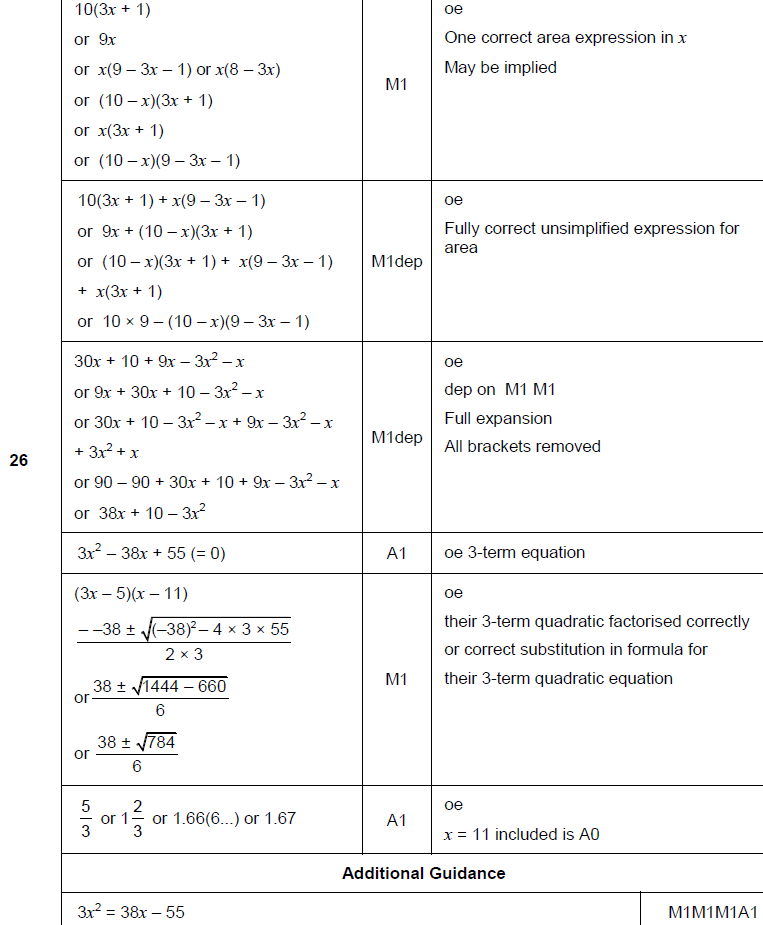 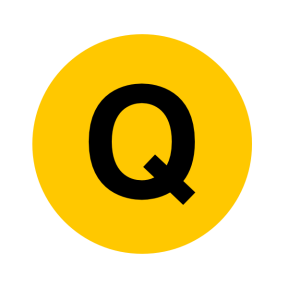 2D Area & Perimeter
Nov 2017 1H Q10
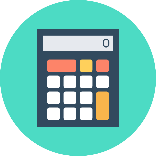 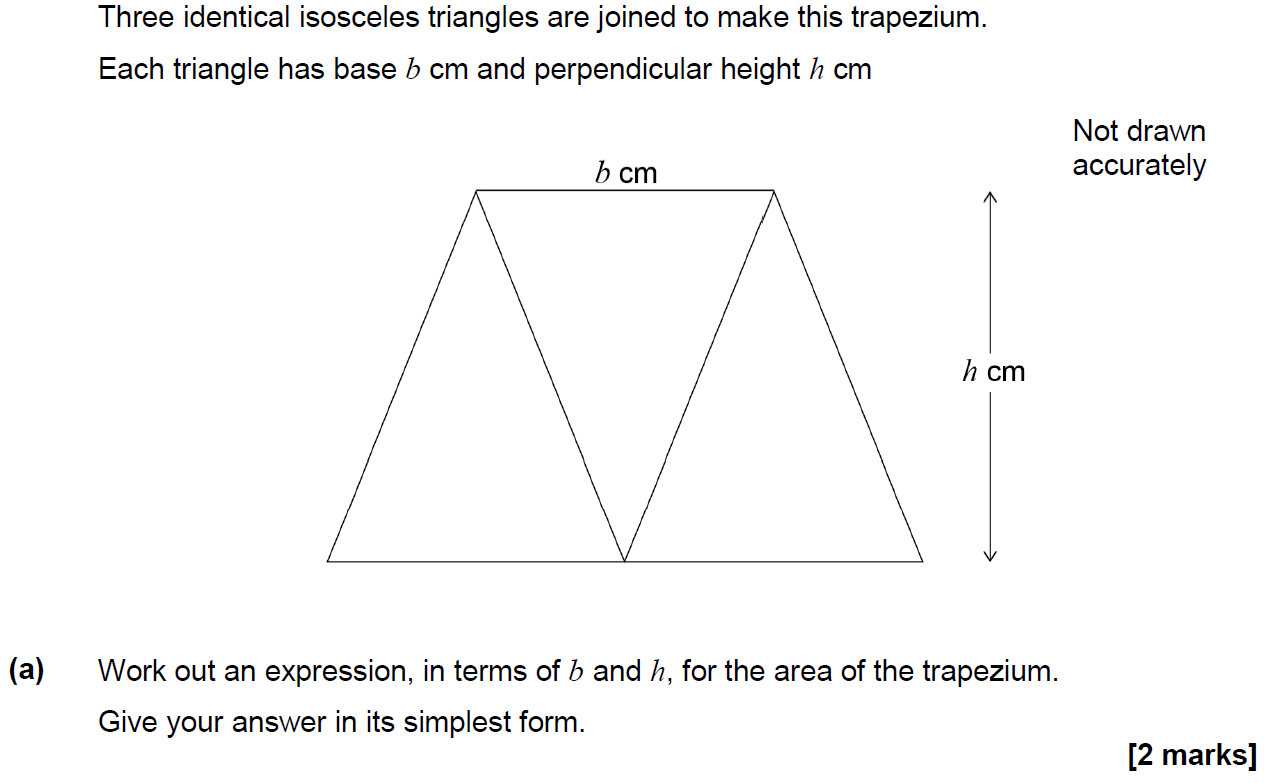 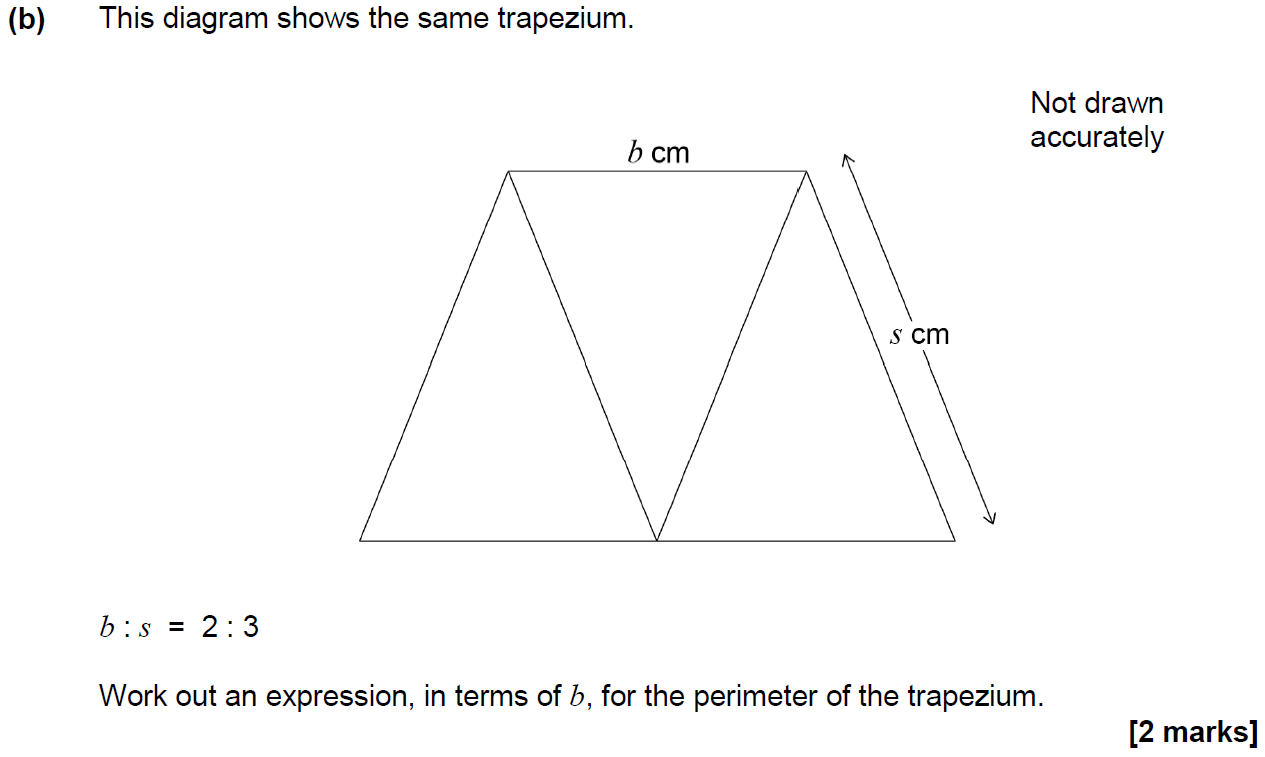 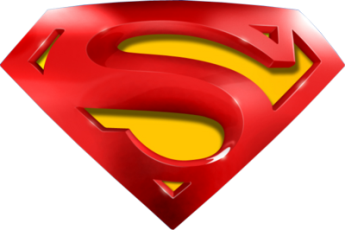 2D Area & Perimeter
Nov 2017 1H Q10
A
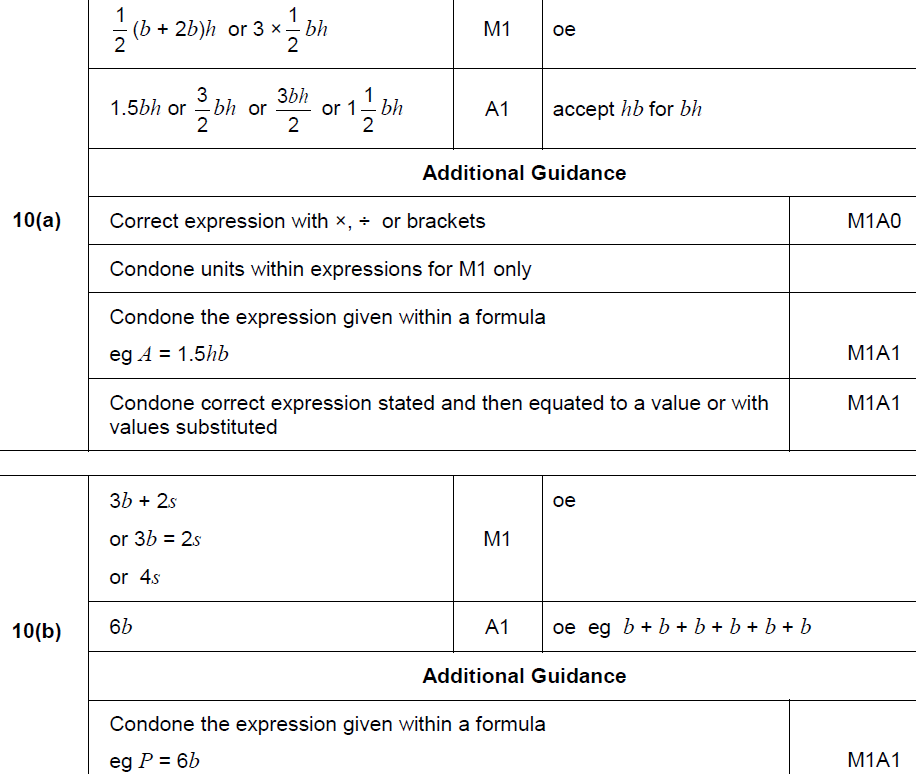 B
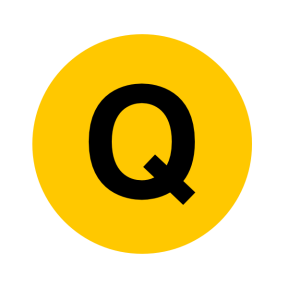 2D Area & Perimeter
Nov 2017 1H Q21
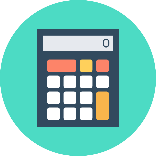 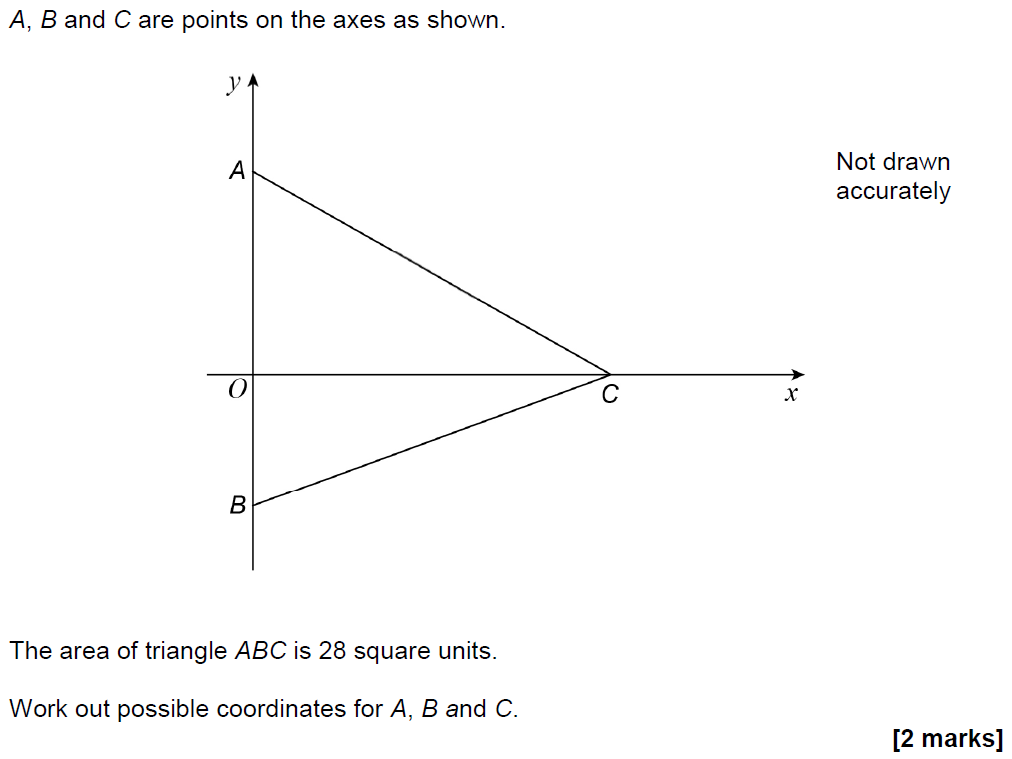 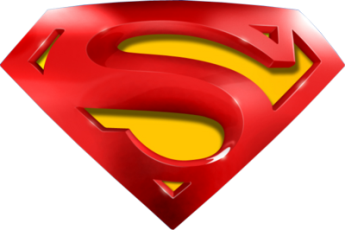 2D Area & Perimeter
Nov 2017 1H Q21
A
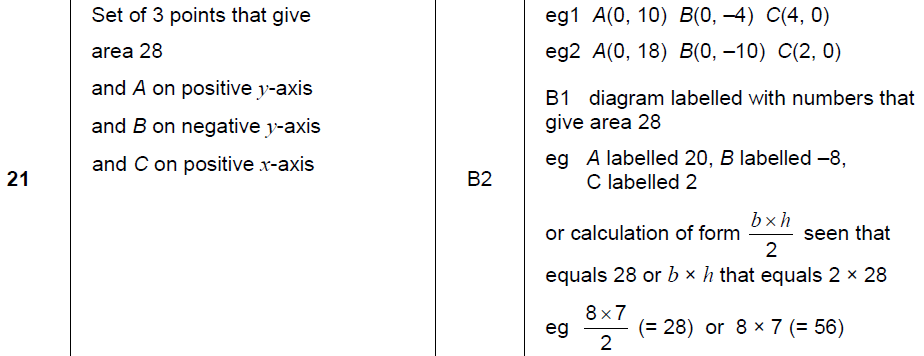 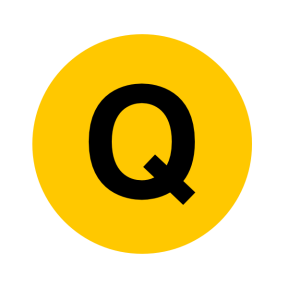 2D Area & Perimeter
Nov 2017 2H Q17
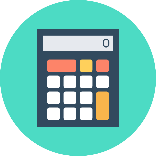 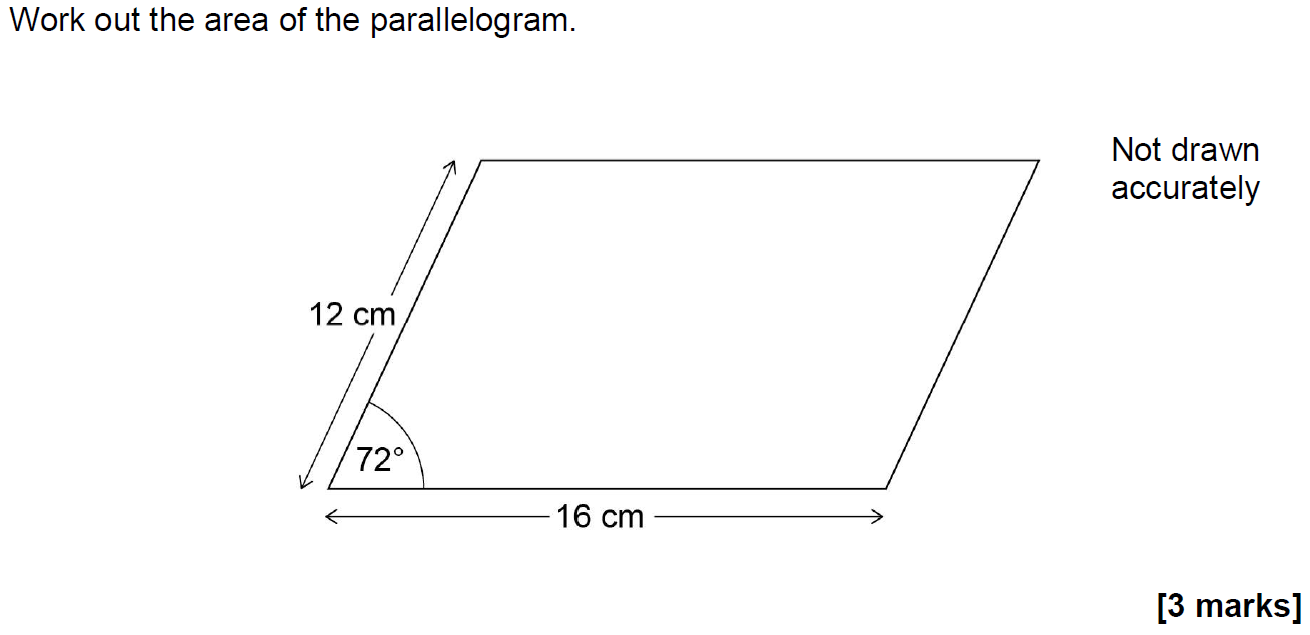 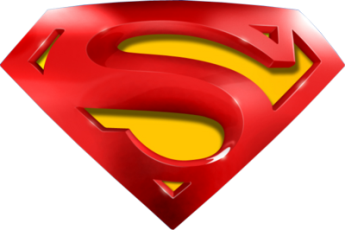 2D Area & Perimeter
Nov 2017 2H Q17
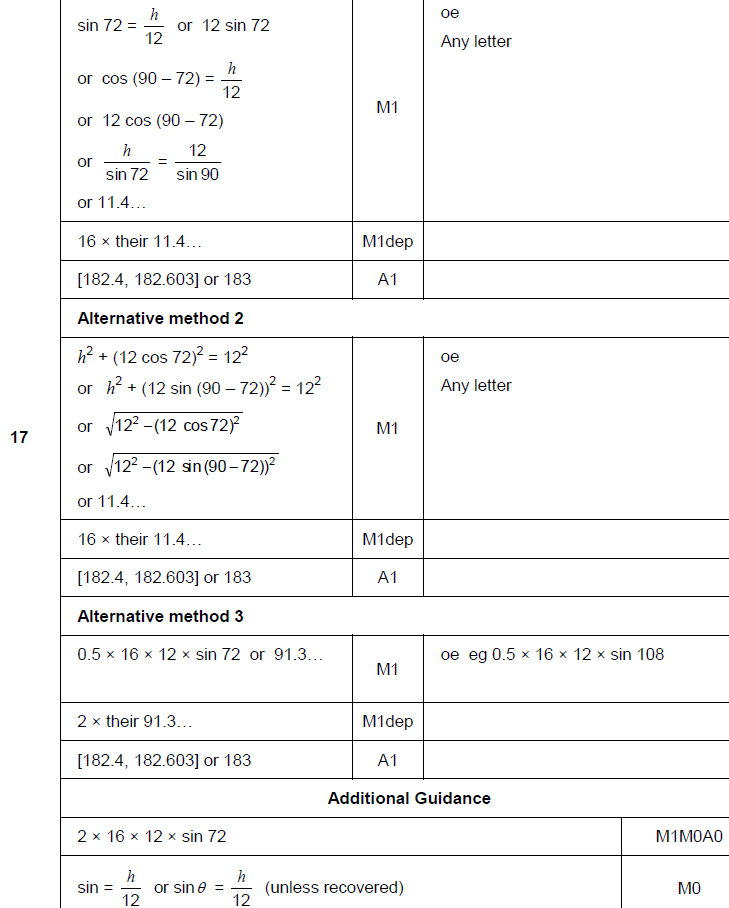 A
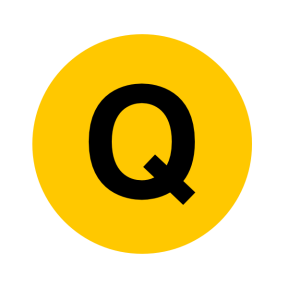 2D Area & Perimeter
Nov 2017 2H Q19
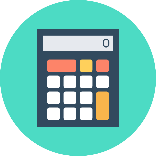 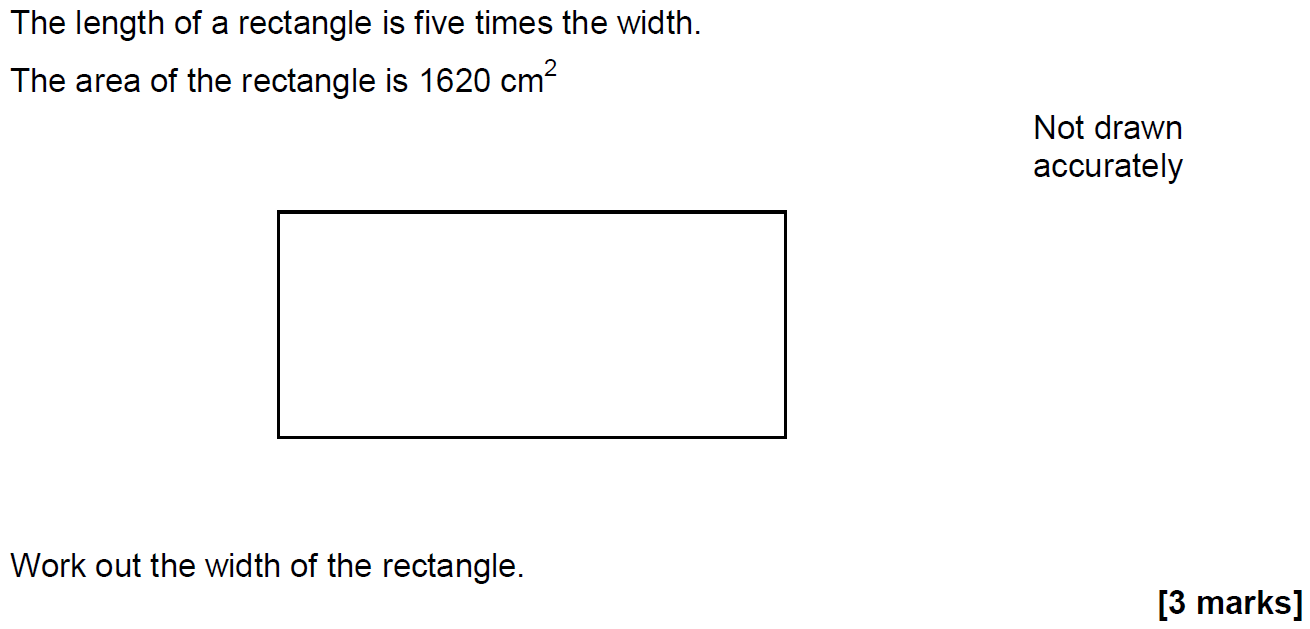 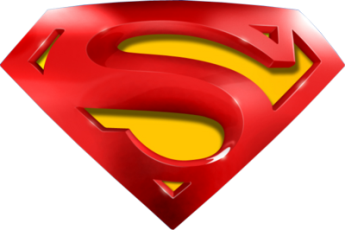 2D Area & Perimeter
Nov 2017 2H Q19
A
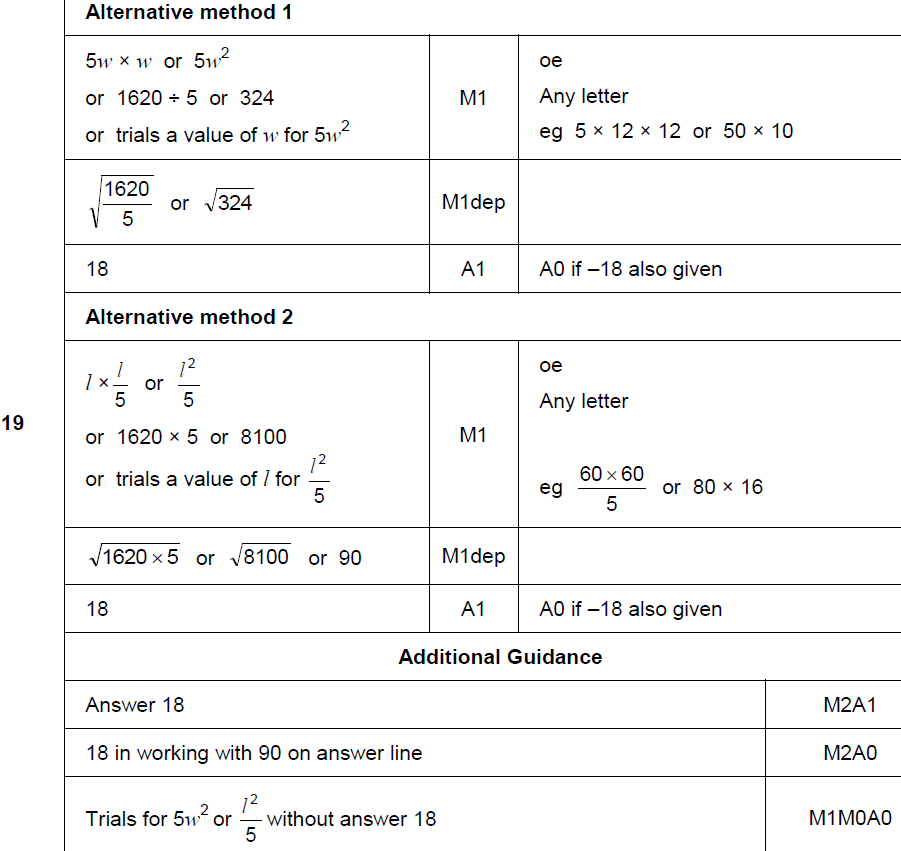 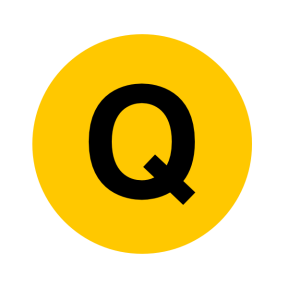 2D Area & Perimeter
May 2018 1H Q11
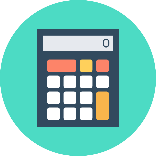 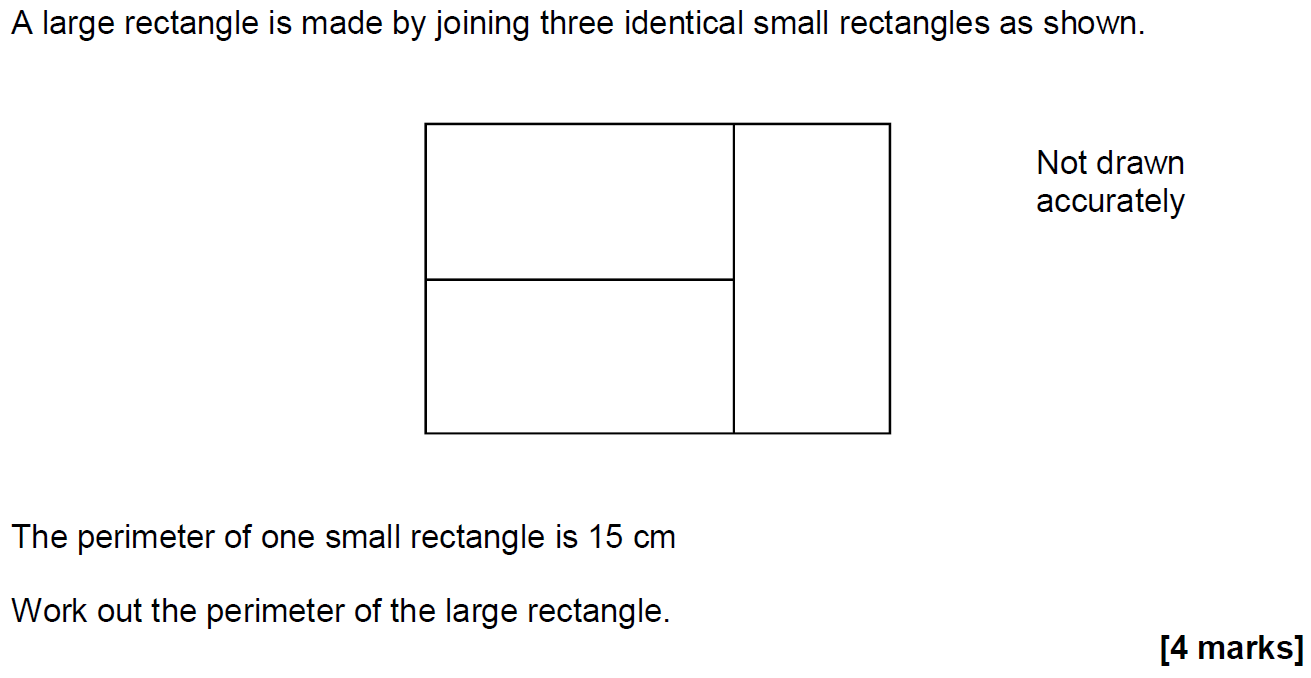 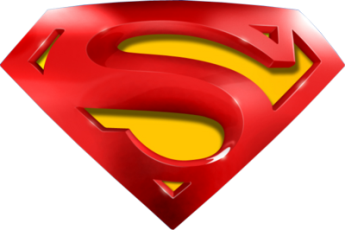 2D Area & Perimeter
May 2018 1H Q11
A
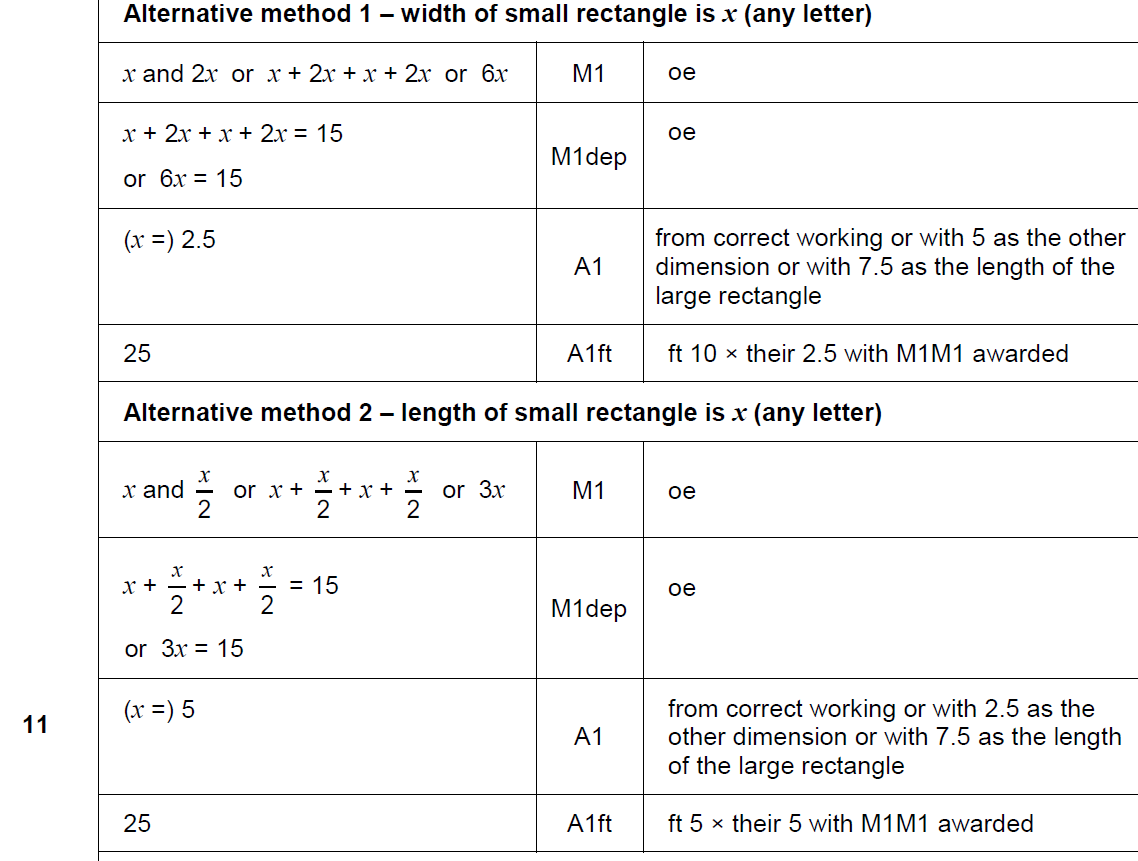 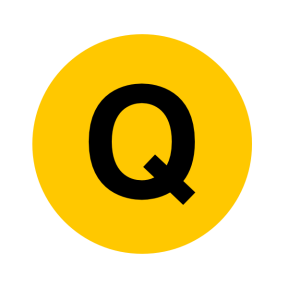 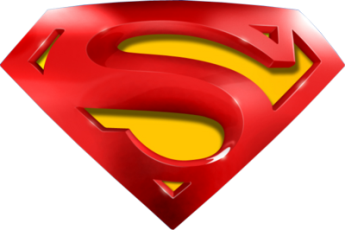 2D Area & Perimeter
May 2018 1H Q11
A Alternative 2
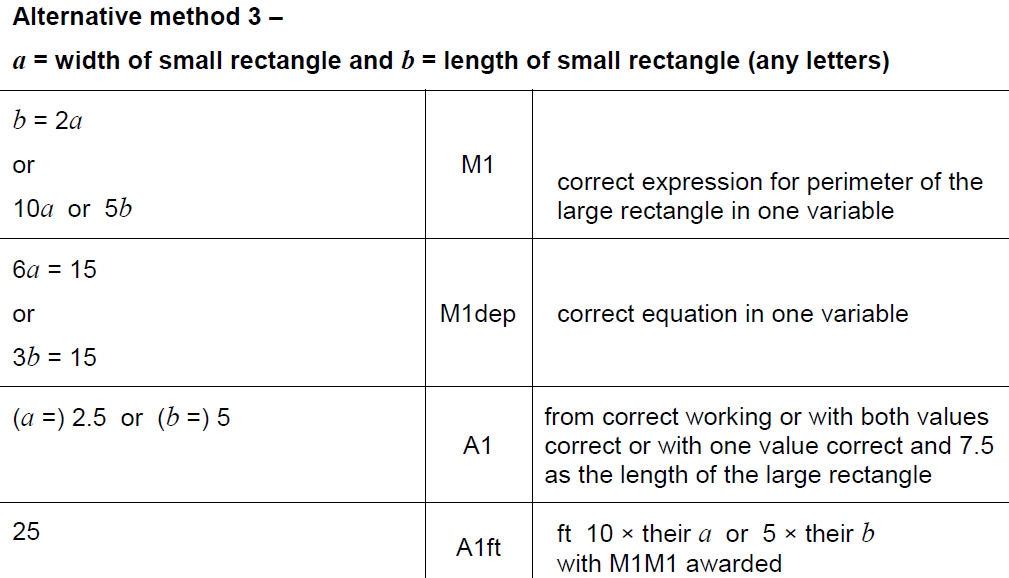 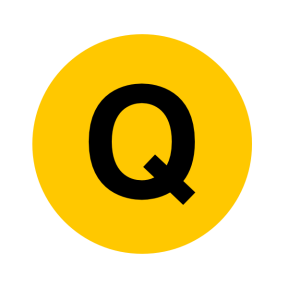 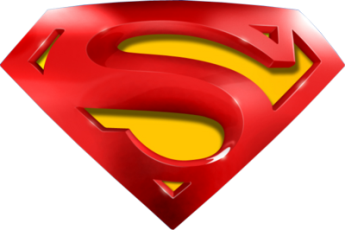 2D Area & Perimeter
May 2018 1H Q11
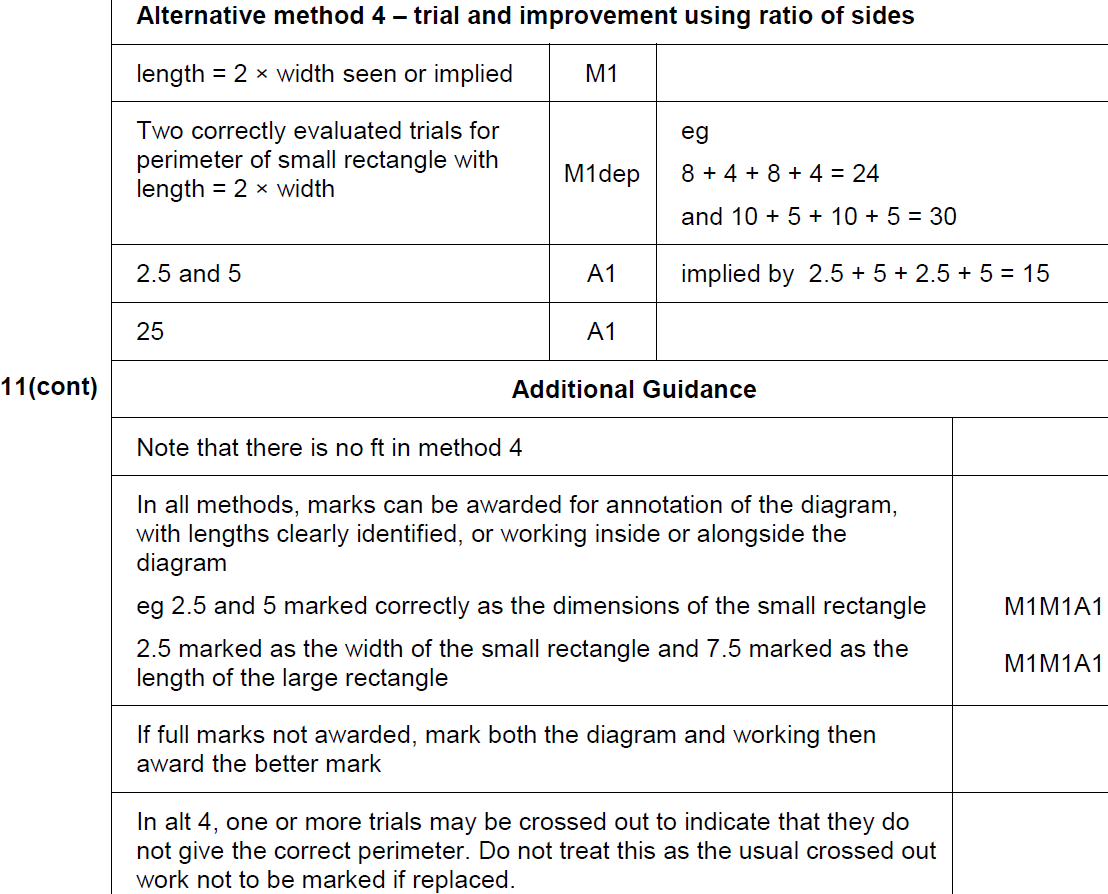 A Alternative 2 & notes
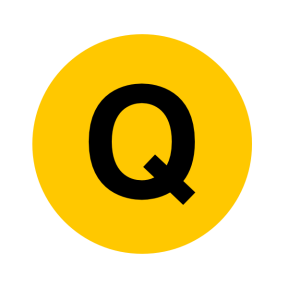 2D Area & Perimeter
Nov 2018 2H Q10
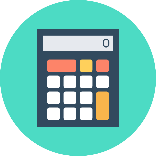 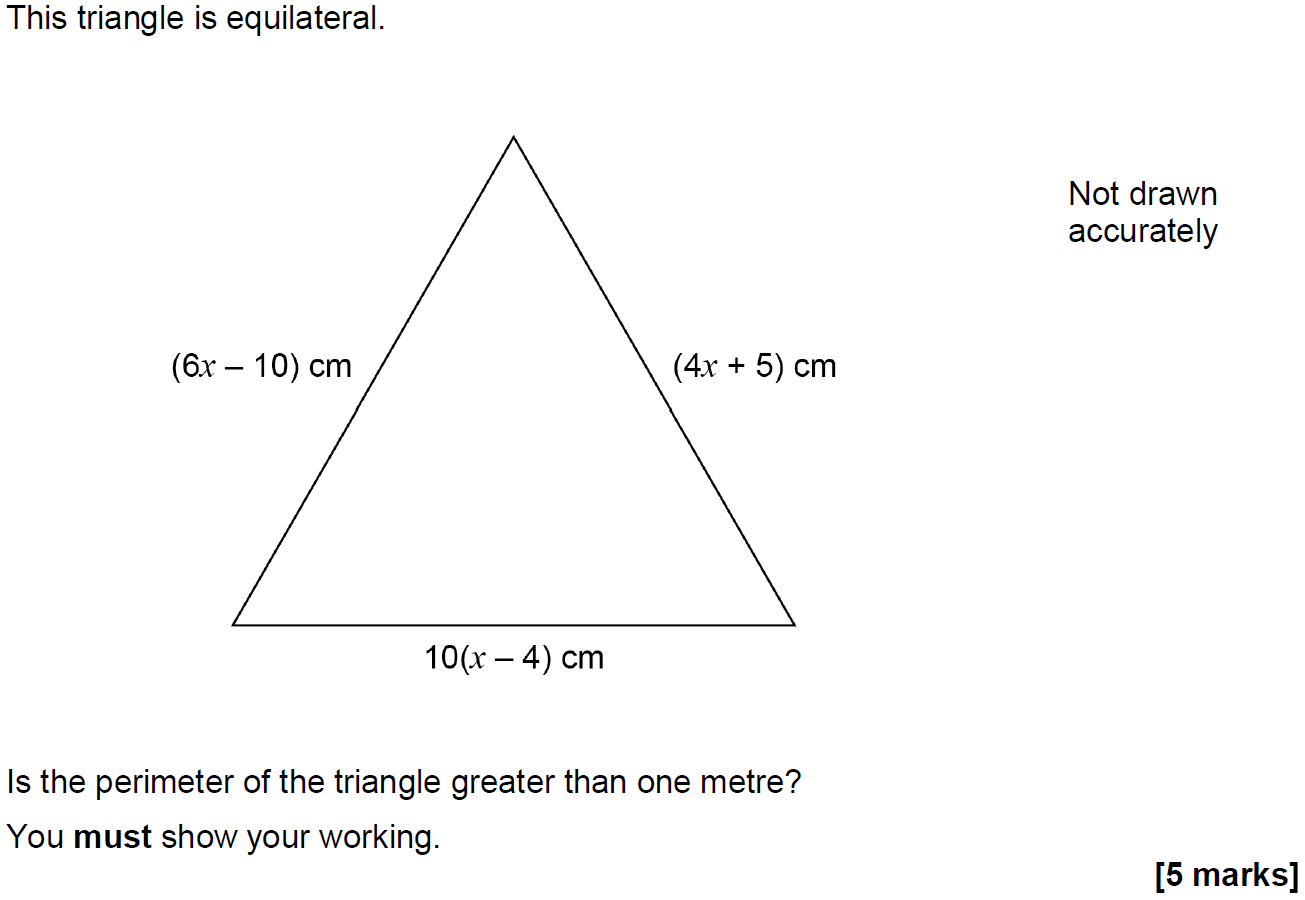 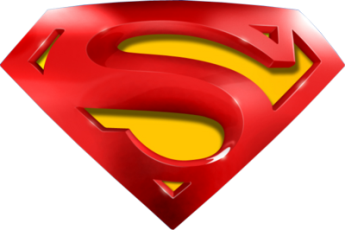 2D Area & Perimeter
Nov 2018 2H Q10
A
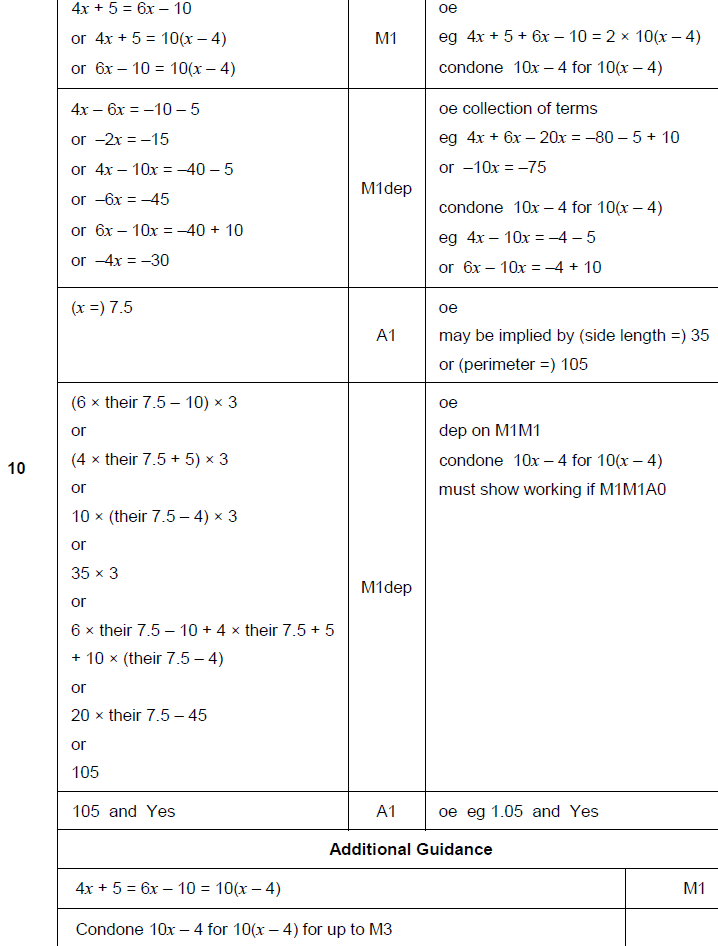 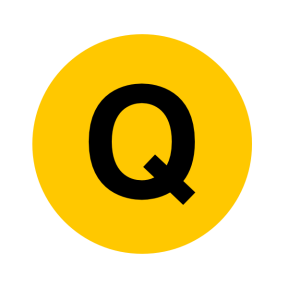